MDC-B381
DevOps: Global Service Monitoring with System Center Operations Manager 2012 SP1
Akin Olugbade, Laura Cruz
Program Managers
Microsoft
Agenda
Introduction
Global Service Monitor Value Proposition
Getting Started
What is DevOps
Demo Time
OM APPLICATION MONITORING PERSPECTIVES
GLOBAL SERVICE MONITOR – VALUE PROPOSITION
Availability
Provide monitoring of the availability of your external facing websites regardless of where they are hosted
SLAs
Enable accurate measurement of your SLA or the SLA provided by an external provider
Integration
GSM data seamlessly delivered into your OM environment
Facilitates DevOps cycle
Efficiency
Managed by Microsoft
Extends your OM infrastructure to the cloud – at no additional cost
Provide application and 
service 
health from an 
“Outside In “perspective
Getting Started with Global Service Monitor
SIGN UP EXPERIENCE: STEP 1
Trial offer URL
https://orgaccount.microsoft.com/signup?offerIds=BE2A46EF-0639-43a4-8323-BB5E1D4340D3
Full offer URL
https://orgaccount.microsoft.com/signup?offerIds=C6FB044B-FE9E-4CD3-B3AF-B5FBE64068ED
Sign in with your OrgID account or create a new one
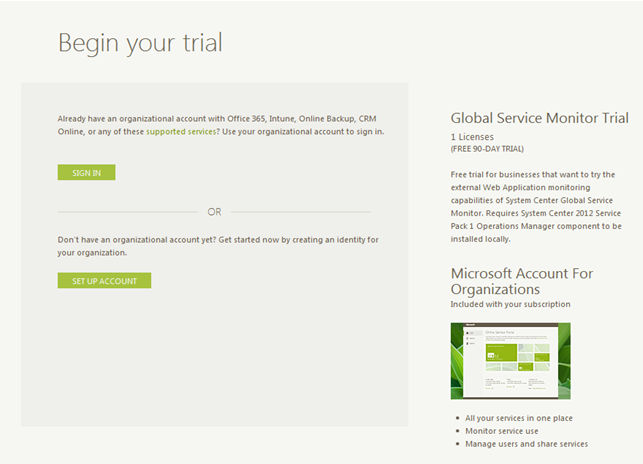 SIGN UP EXPERIENCE: STEP 2
Download the MPs
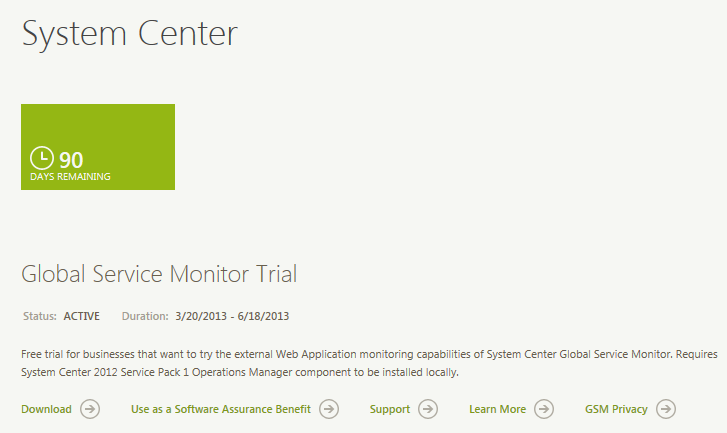 SIGN UP EXPERIENCE: STEP 3
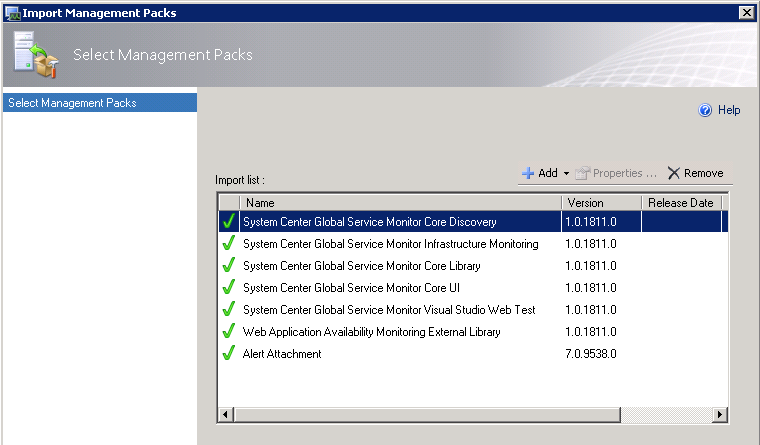 Import MPs
Alert Attachment MP
Global Service Monitor MPs
Enable file attachments for alerts
http://technet.microsoft.com/en-us/library/jj899889.aspx
SIGN UP EXPERIENCE: STEP 4
Start Global Service Monitor subscription
Use your *.onmicrosoft.com user account
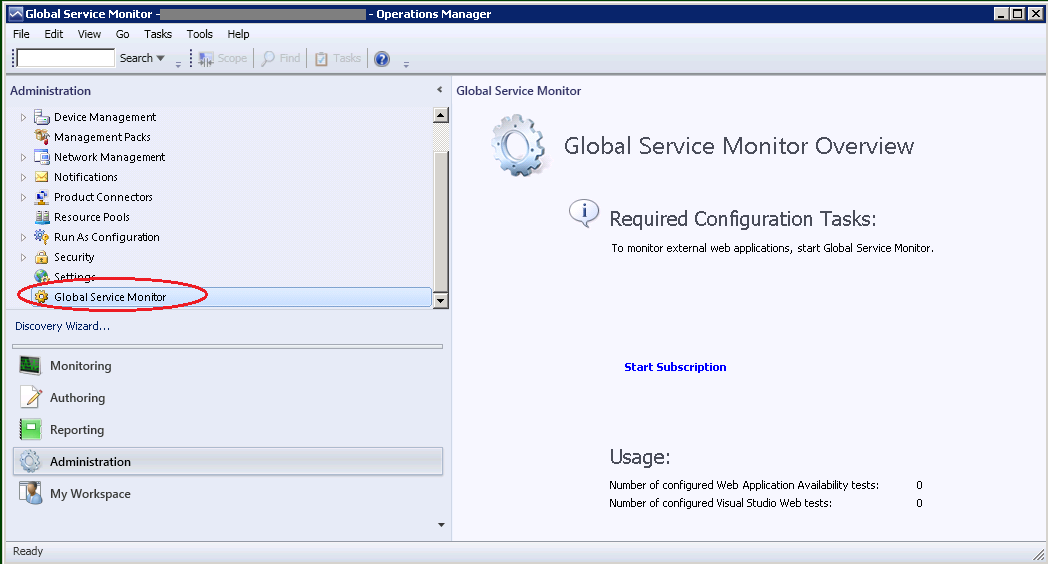 SIGN UP EXPERIENCE: DONE!
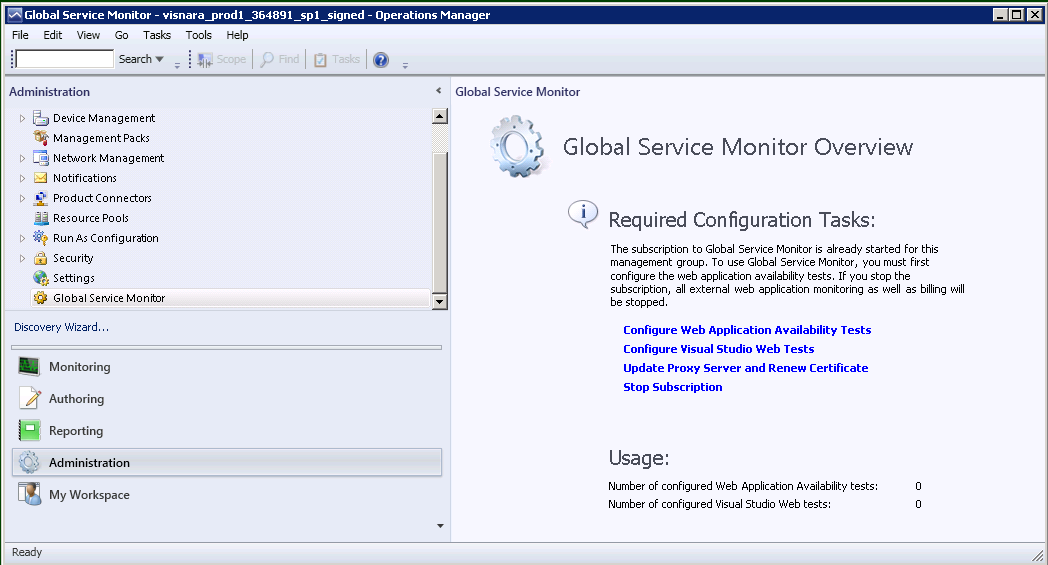 Reduce MTTR by facilitating DevOps cycle
Application Lifecycle – common challenges
Operations
No actionable feedback resulting in high MTTR
Production incidents are hard to debug
PROBLEM ASSIGNED TO ENGINEERING
Develop
Rapid reaction to feedback
Development & testing
Users detect defects in production
Fix
Monitor
Operate
Software to value delivery
Unable to reproduce error in development environment
OPS
BACKLOG
Isolated operations tools and workflows
WORKING SOFTWARE
Long deployment cycle times
DevOps drivers
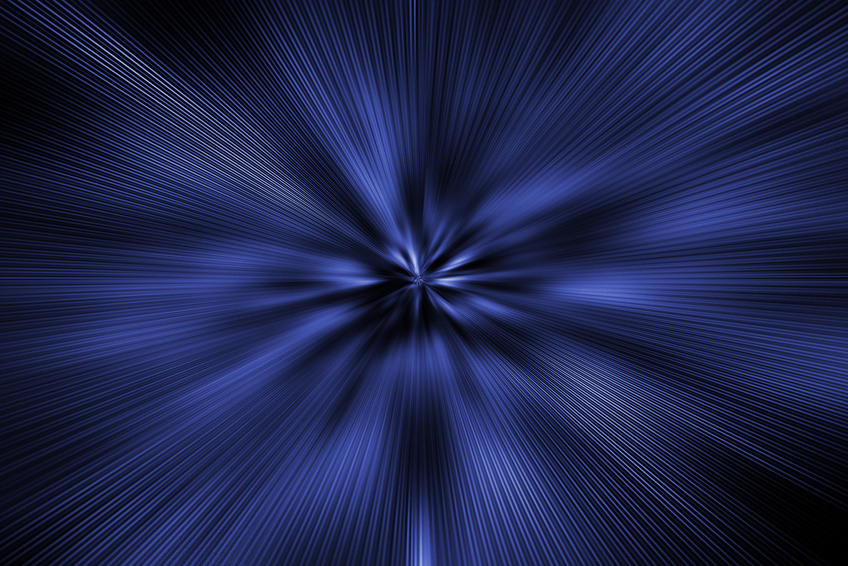 CHALLENGE: DIFFERENT WORLDS OF DEVS AND OPS
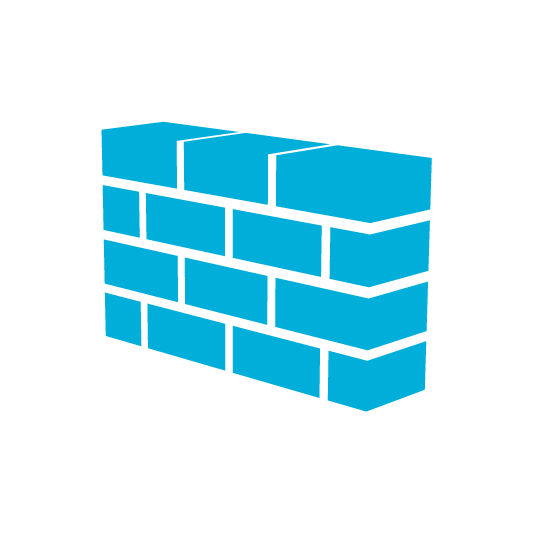 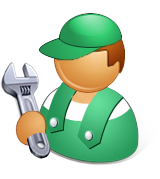 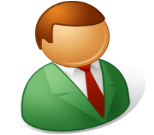 Developer
Operations Admin
Day job
Increase/Maintain business operational availability by eliminating/controlling change
Tools
System Center
Concepts
Alerts
SLAs
Availability
Latency
Day job
Increase/Maintain business viability by introducing change to support market demand
Tools
TFS
Visual Studio
Concepts
Bugs and TFS work items
Functionality
Code
360o Application Monitoring
Global Service 
Monitor
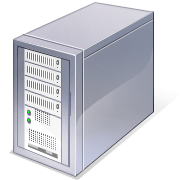 OperationsManager
Webtest Upload
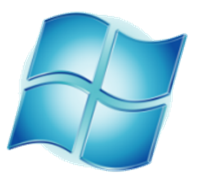 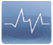 Performance
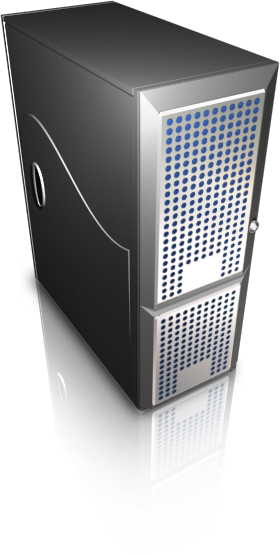 Transaction
Reliability
Real User Experience
Availability
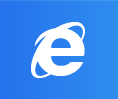 Webtest
Alerts
Transaction
Application
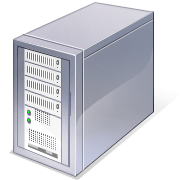 Build / Deploy
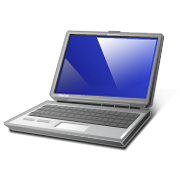 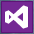 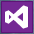 Team 
Foundation 
Server
Webtest
Work Items
Intellitrace
Visual Studio Developer
Demo
Reduce MTTR by facilitating DevOps cycle
Facilitating Devs and Ops collaboration
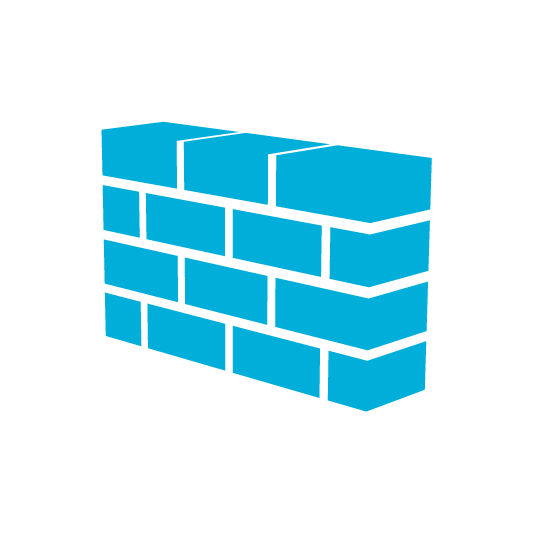 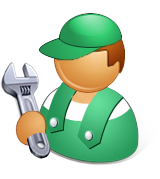 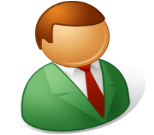 Developer
Operations Admin
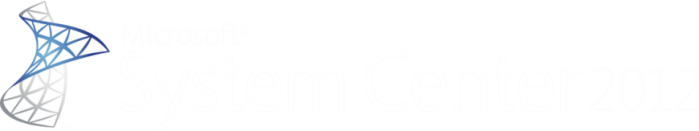 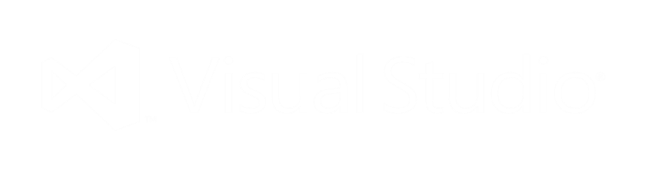 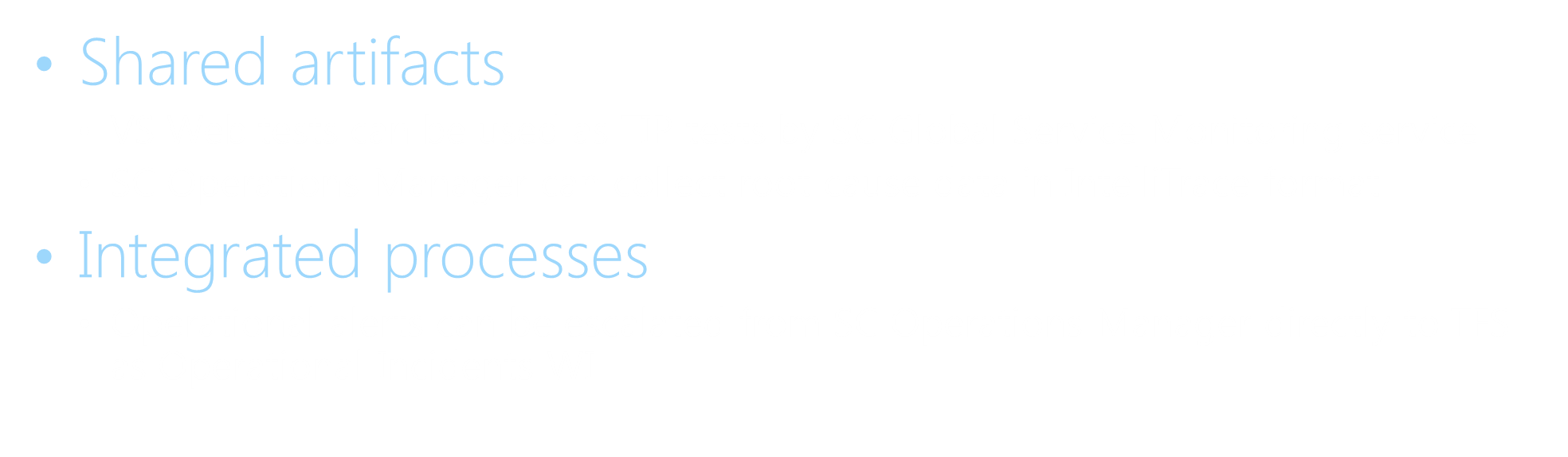 WHAT’S NEXT?
Sign up for GSM in Microsoft Account for Organizations portal (https://orgaccount.microsoft.com/signup?offerIds=BE2A46EF-0639-43a4-8323-BB5E1D4340D3)
Configure GSM subscription
Add GSM tests and start monitoring
Provide feedback
Java APM
Java APM
Performance and Exception Events within SCOM Application Advisor
Method and Resource timing for Performance Events
Stack Traces for Exception Events
Java Specific counters for events (JVM Memory, Class Loader etc)
Subset of standard APM Reports Supported
Ops Manager Level Alerting on Java Application Server counters
Requests / Second
Perf Events / Second
Exception Events / Second
Average Request Time
Java APM – Supported Configurations
Tomcat (v 5.5,6,7)
Windows
Linux
Java JDK (5,6)
Web Technologies
GenericServlet
Struts
Struts2
Axis2
Java APM Preview
Laura Cruz
Track resources
Learn more about Windows Server 2012 R2 Preview, download the datasheet and evaluation bits on http://aka.ms/WS2012R2
Learn more about System Center 2012 R2 Preview, download the datasheet and evaluation bits on http://aka.ms/SC2012R2
Resources
Learning
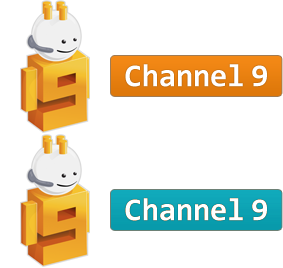 Sessions on Demand
Microsoft Certification & Training Resources
http://channel9.msdn.com/Events/TechEd
www.microsoft.com/learning
msdn
TechNet
Resources for IT Professionals
Resources for Developers
http://microsoft.com/technet
http://microsoft.com/msdn
Complete an evaluation on CommNet and enter to win!
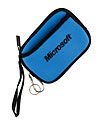 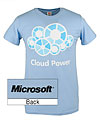 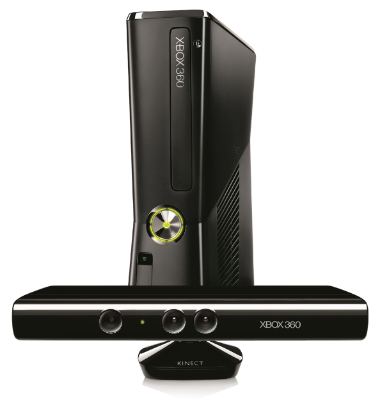 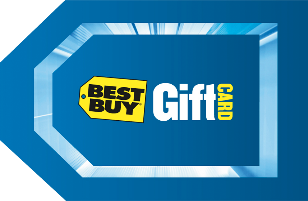 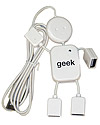 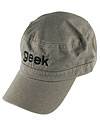 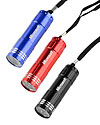 Required Slide 
*delete this box when your slide is finalized

Your MS Tag will be inserted here during the final scrub.
Evaluate this session
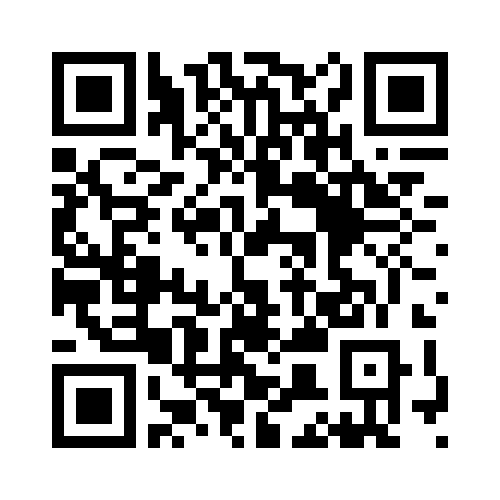 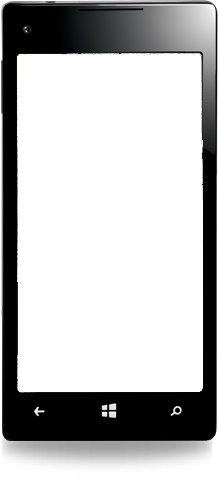 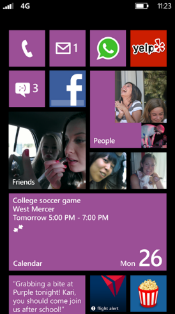 Scan this QR code to evaluate this session and be automatically entered in a drawing to win a prize
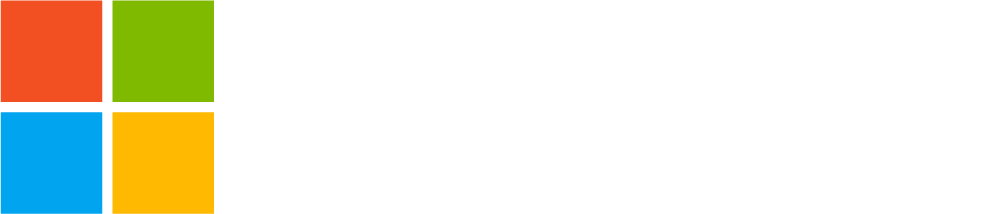 © 2013 Microsoft Corporation. All rights reserved. Microsoft, Windows and other product names are or may be registered trademarks and/or trademarks in the U.S. and/or other countries.
The information herein is for informational purposes only and represents the current view of Microsoft Corporation as of the date of this presentation.  Because Microsoft must respond to changing market conditions, it should not be interpreted to be a commitment on the part of Microsoft, and Microsoft cannot guarantee the accuracy of any information provided after the date of this presentation.  MICROSOFT MAKES NO WARRANTIES, EXPRESS, IMPLIED OR STATUTORY, AS TO THE INFORMATION IN THIS PRESENTATION.